Mediation Skills for the Modern General Counsel
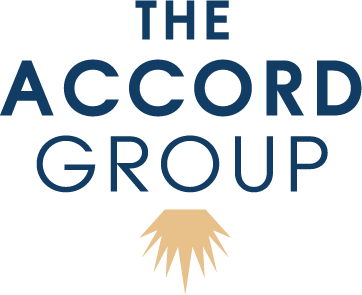 Settling Disputes In-House
Cecily ZhuThe Accord Group16 November 2018
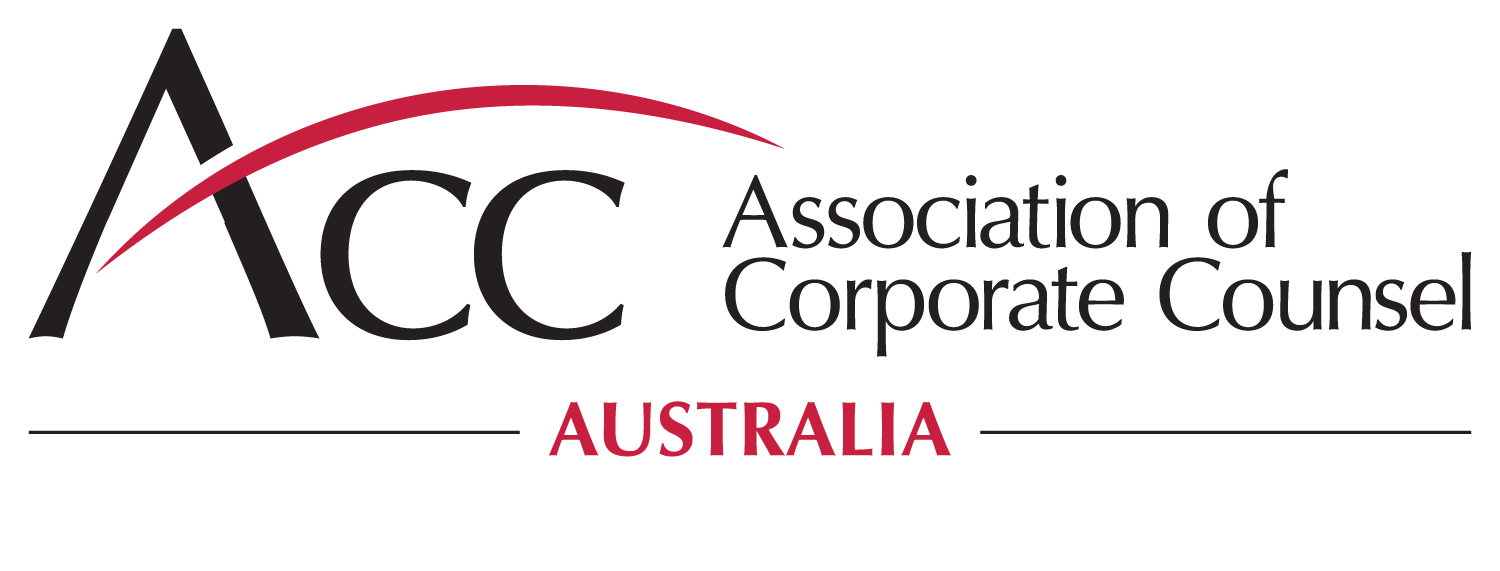 HELLO!
I am Cecily Zhu
I am here because I am a mediator and I like sharing my experience with lawyers.
2
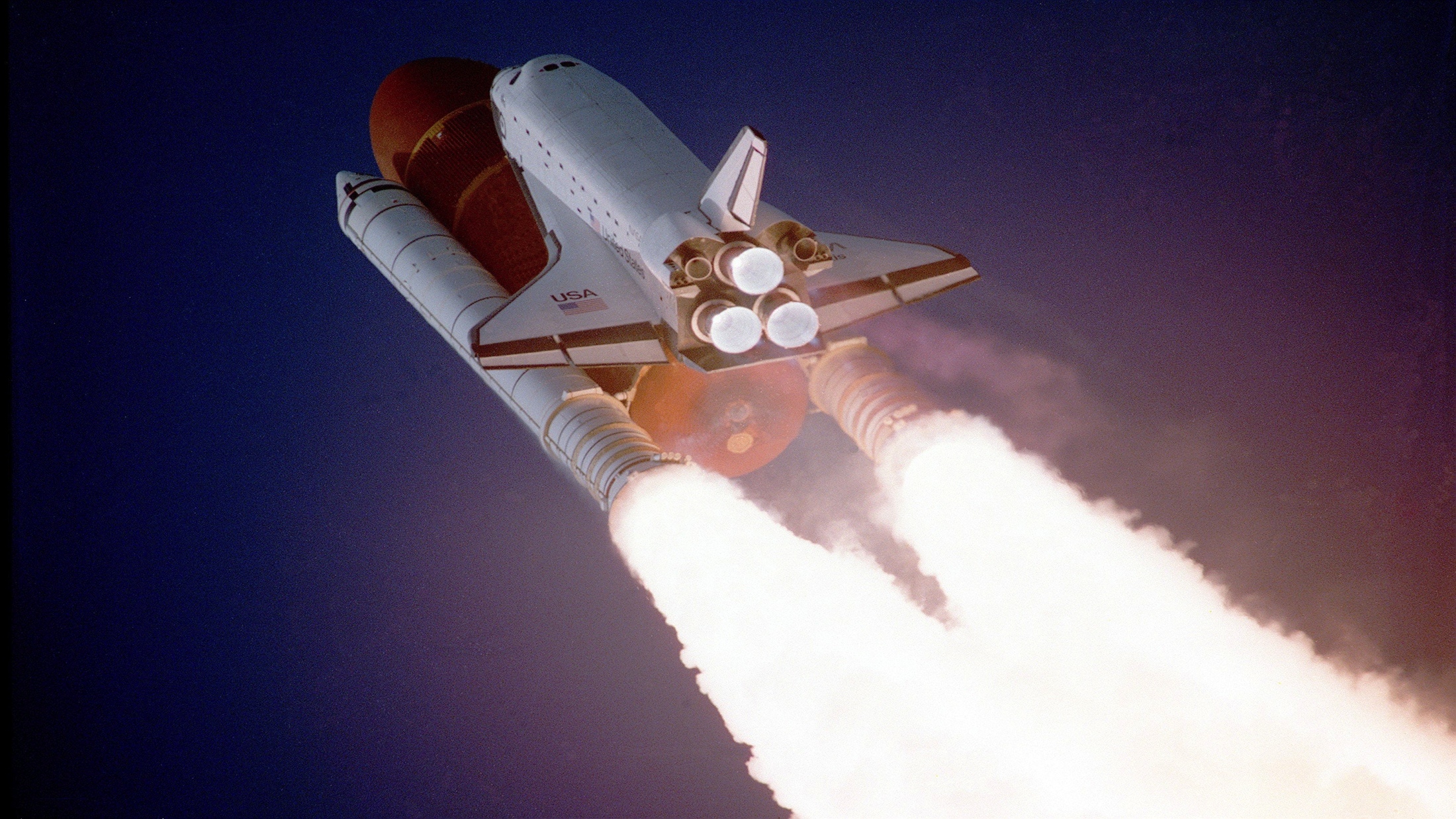 3
3
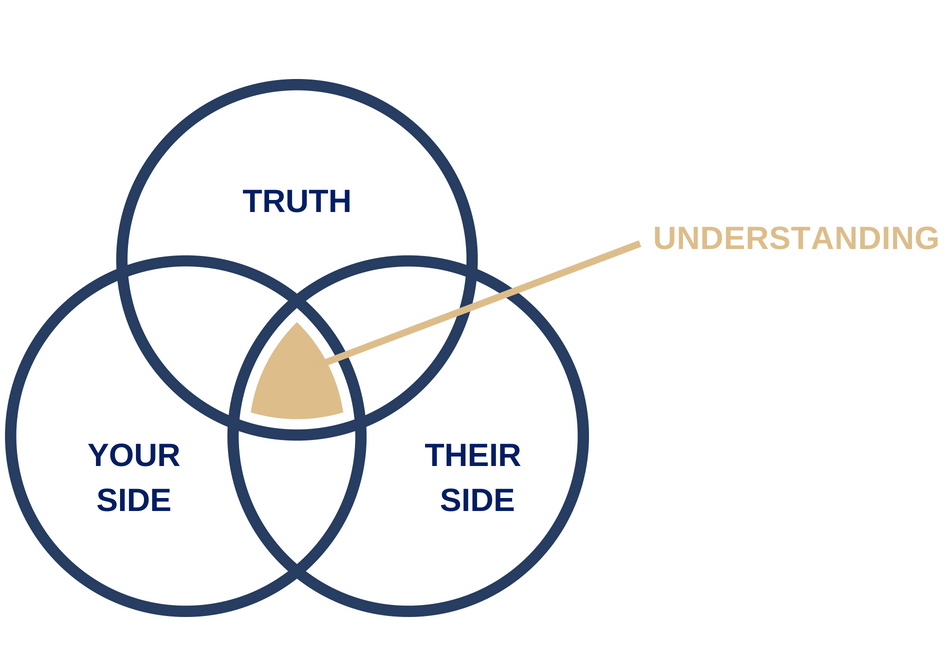 “There are three sides to every story: your side, my side, and the truth. And no one is lying. Memories shared serve each differently.” 
– Robert Evans
4
DISPUTES ICEBERG
Issues (Agenda)
Underlying issues
Why they need a mediator
Needs, goals, objectives for the future
Misunderstanding
5
MEDIATION TIMELINE
MUTUAL ACKNOWLEDGEMENT
OPTION GENERATION
AGREEMENT
UNDERSTANDING
PREPARATION
History
Emotions
Relationship
Contract
Technical
Rights
Needs, Goals, Objectives
6
Open Questions
Closed Questions
How….
What….
Which…
Can you tell us about...
Why…
Get a yes, no or fixed answer
7
REFRAMING
NEGATIVE
NEUTRAL / 
POSITIVE
e.g. “He never listens to me.”
“Communication is important to you.”
8
9
NEGOTIATION TACTICS
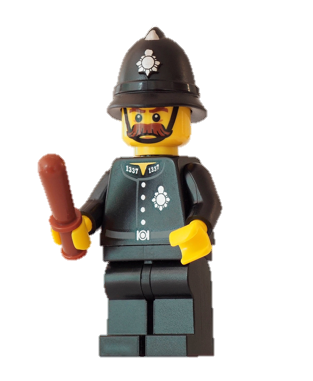 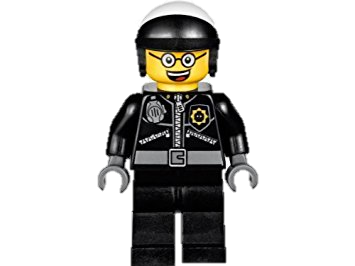 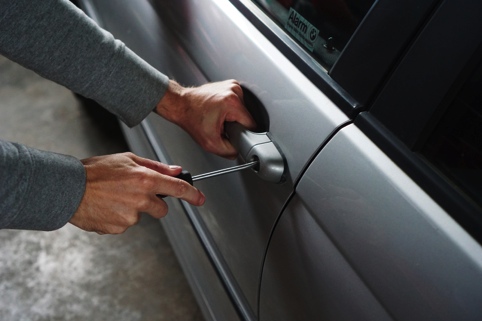 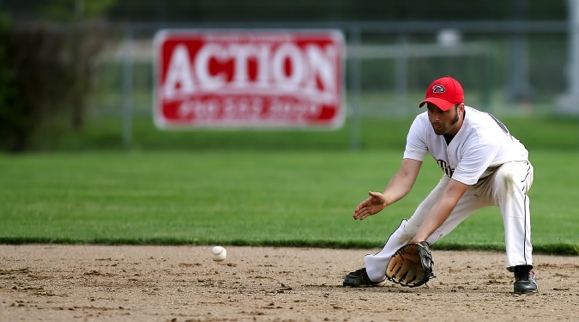 Good cop / Bad cop
Bad intentions
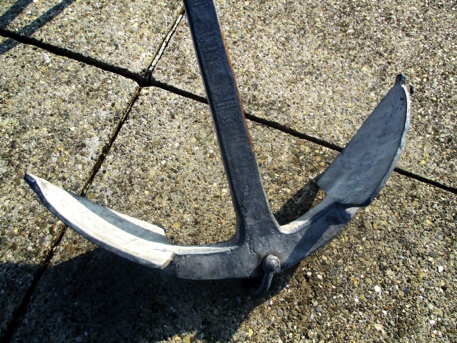 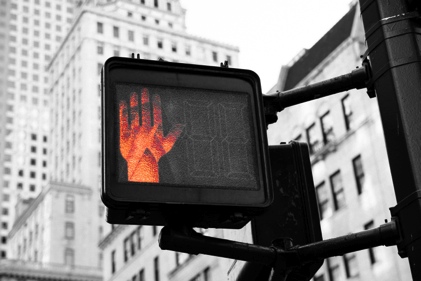 Low ball / High ball
Refusal to negotiate
Anchoring
10
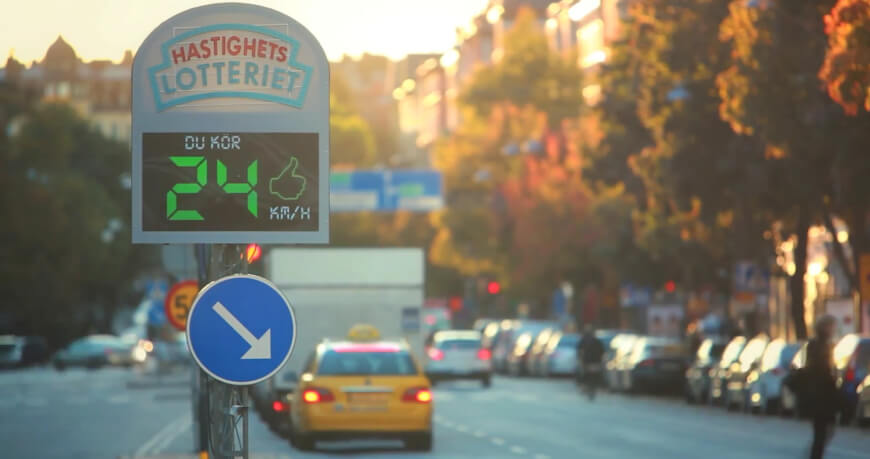 11
11
REALITY TESTING
Is it realistic?  
Does it satisfy our concerns and interests well enough - can we live with it?
Is it a long-term solution - will it last?
Does it contain a way of dealing with any problems in the future?
Is it consistent with the law, fairness to all and any objective standards?
Does it have the support of the company, authority or group I represent?
12
TRIANGLE OF SATISFACTION
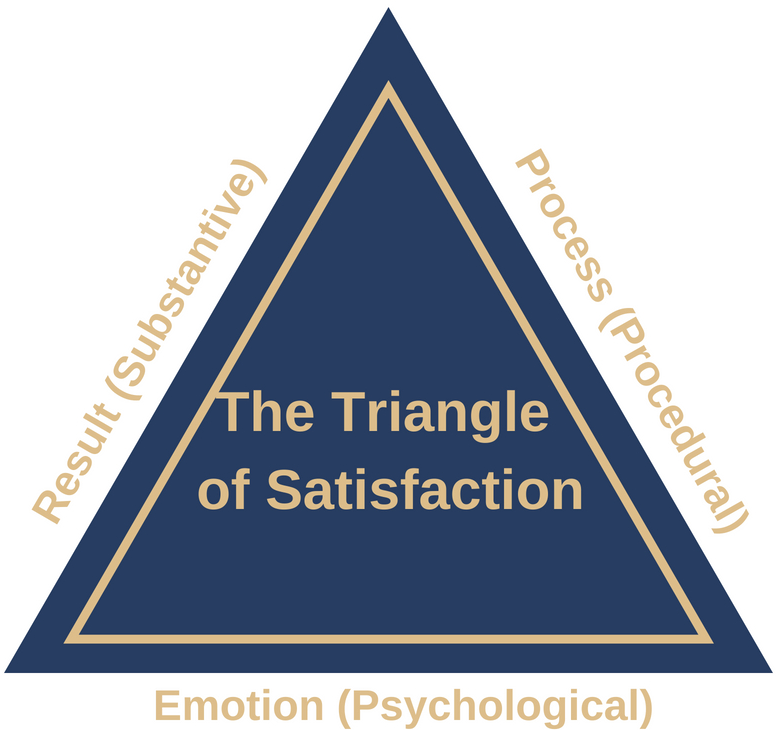 The Mediation Process: Practical Strategies for Resolving Conflict
Christopher W. Moore (2014)
13
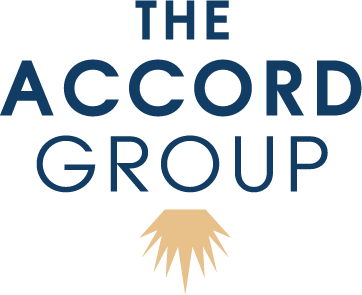 @ACC Australia
@Association of Corporate Counsel Australia
@The Accord Group Australia
#morethanalawyer
#byinhouse
#NatCon18
#mediation
#understanding
www.accordgroup.com.au 
cecilyzhu@accordgroup.com.au
www.linkedin.com/in/cecilyzhu
14